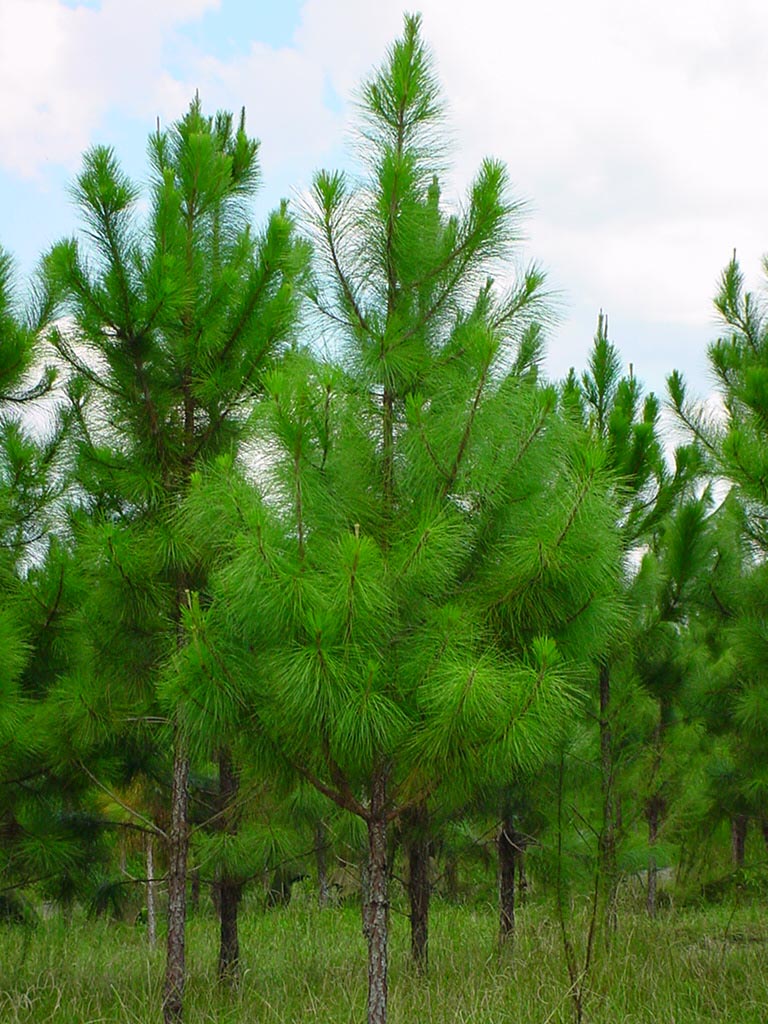 Bài 40: Hạt trần- Cây THÔNG
Lê Thị Dễm Hồng
Giáo viên trường THCS Trần Quốc Tuấn
Kiểm tra bài cũ
Nêu đặc điểm cấu tạo và sinh sản chứng tỏ Dương xỉ tiến hóa hơn Rêu?
Bài 40: Hạt trần-Cây THÔNG
Bài 40: Hạt trần-Cây THÔNG
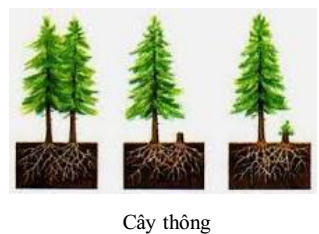 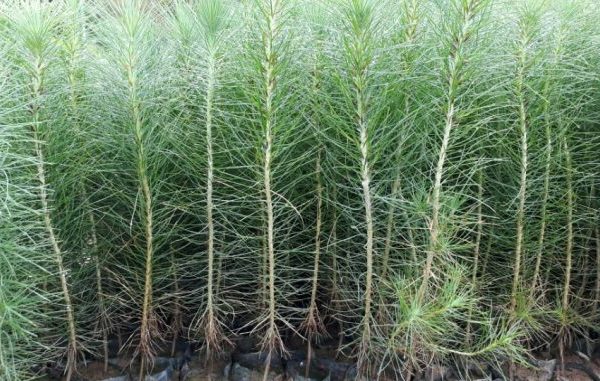 Lá có tán nhỏ
1. Cơ quan sinh dưỡng của cây thông
Thân gỗ
Rễ cọc
Bài 40: Hạt trần-Cây THÔNG
1. Cơ quan sinh dưỡng của cây thông
Bạn hãy cho biết  rễ thông có đặc điểm gì?
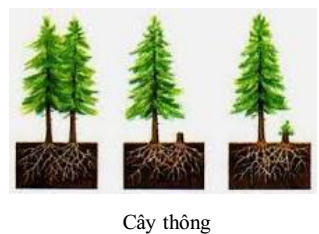 Rễ to khỏe, mọc sâu.
Bài 40: Hạt trần-Cây THÔNG
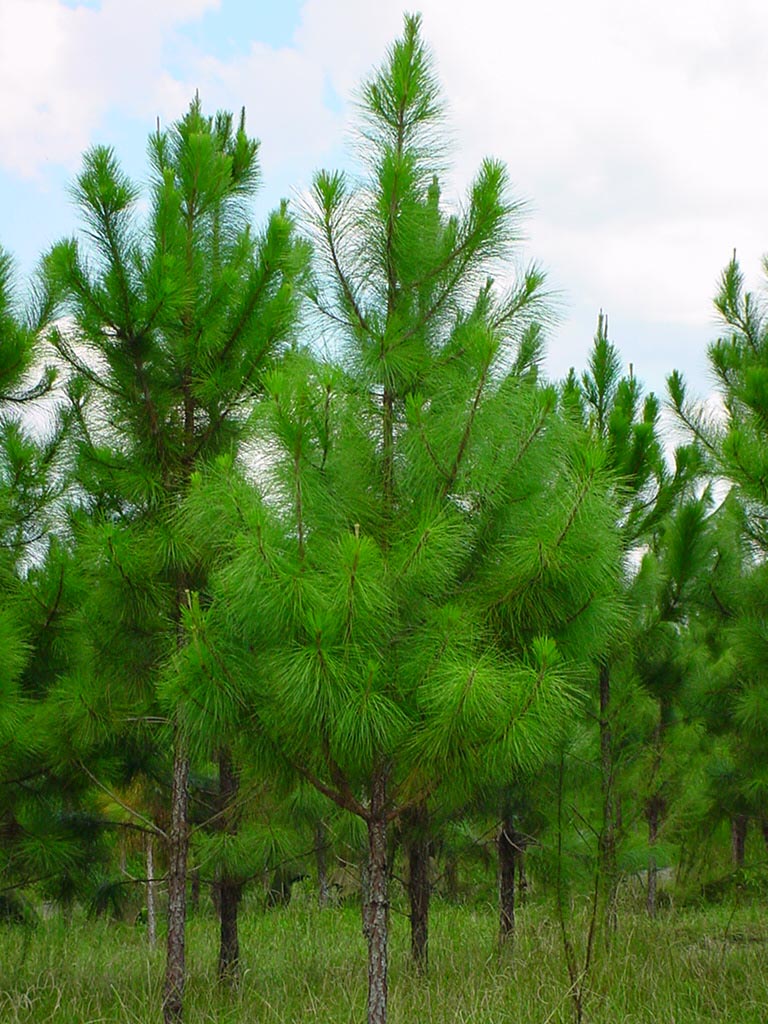 1. Cơ quan sinh dưỡng của cây thông
Thân cây thông thuộc loại thân gì? Màu sắc vỏ cây?
- Thuộc loại thân gỗ cao, có cành.
- Vỏ ngoài có màu nâu, xù xì.
Bài 40: Hạt trần-Cây THÔNG
1. Cơ quan sinh dưỡng của cây thông
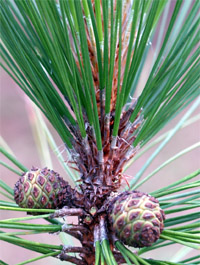 Lá thông có hình dạng, số lượng như thế nào?
Lá nhỏ hình kim, mọc 2 -3 lá trên một cành con ngắn.
1 cành thông 
mang 2 lá
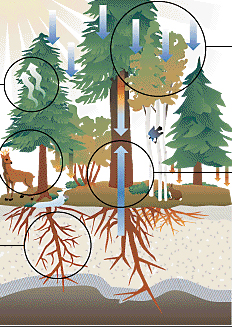 Quan sát hình sau, trong hình những mũi tên  thể hiện điều gì?
Thân có mạch dẫn:
+ dẫn truyền nước từ: Rễ thân  lá.
+ Dẫn truyền chất hữu cơ  từ: Lá  thân rễ.
Lá có sự thoát hơi nước bay lên và nhả ra khí Oxi đi xuống.
Bài 40: Hạt trần-Cây THÔNG
1. Cơ quan sinh dưỡng của cây thông
Rễ: to, khỏe, mọc sâu.
Thân: gỗ, có mạch dẫn, phân nhiều cành, vỏ ngoài màu nâu, xù xì 
Lá: nhỏ, hình kim, mọc từ 2-3 lá trên một cành rất nhỏ
Thân, lá rễ có mạch dẫn phát triển
Bài 40: Hạt trần-Cây THÔNG
2. Cơ quan sinh sản(nón)
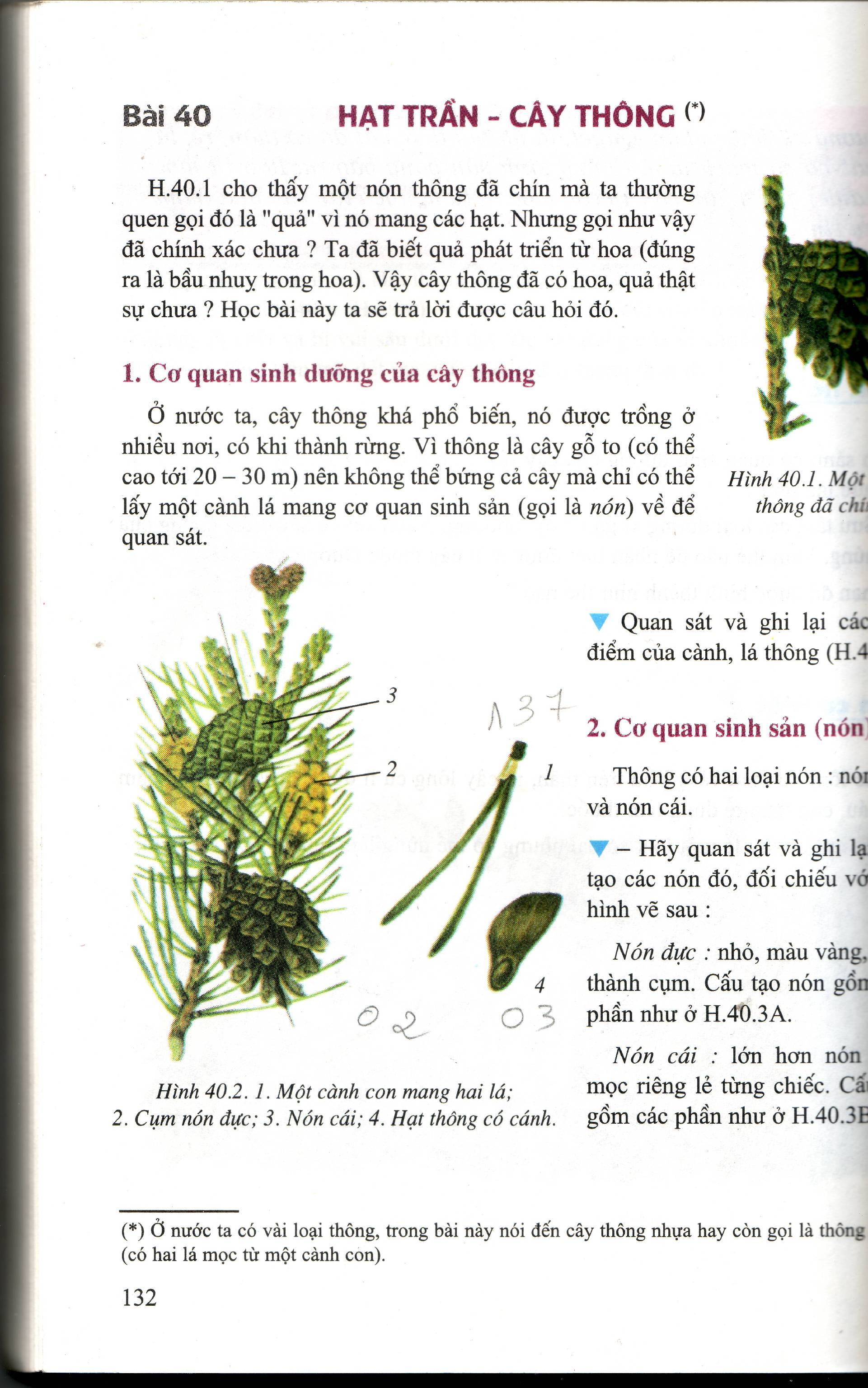 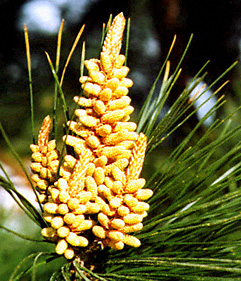 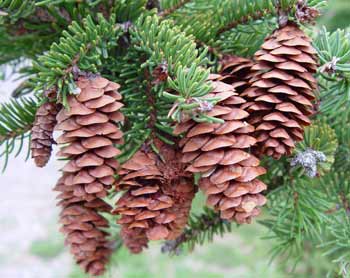 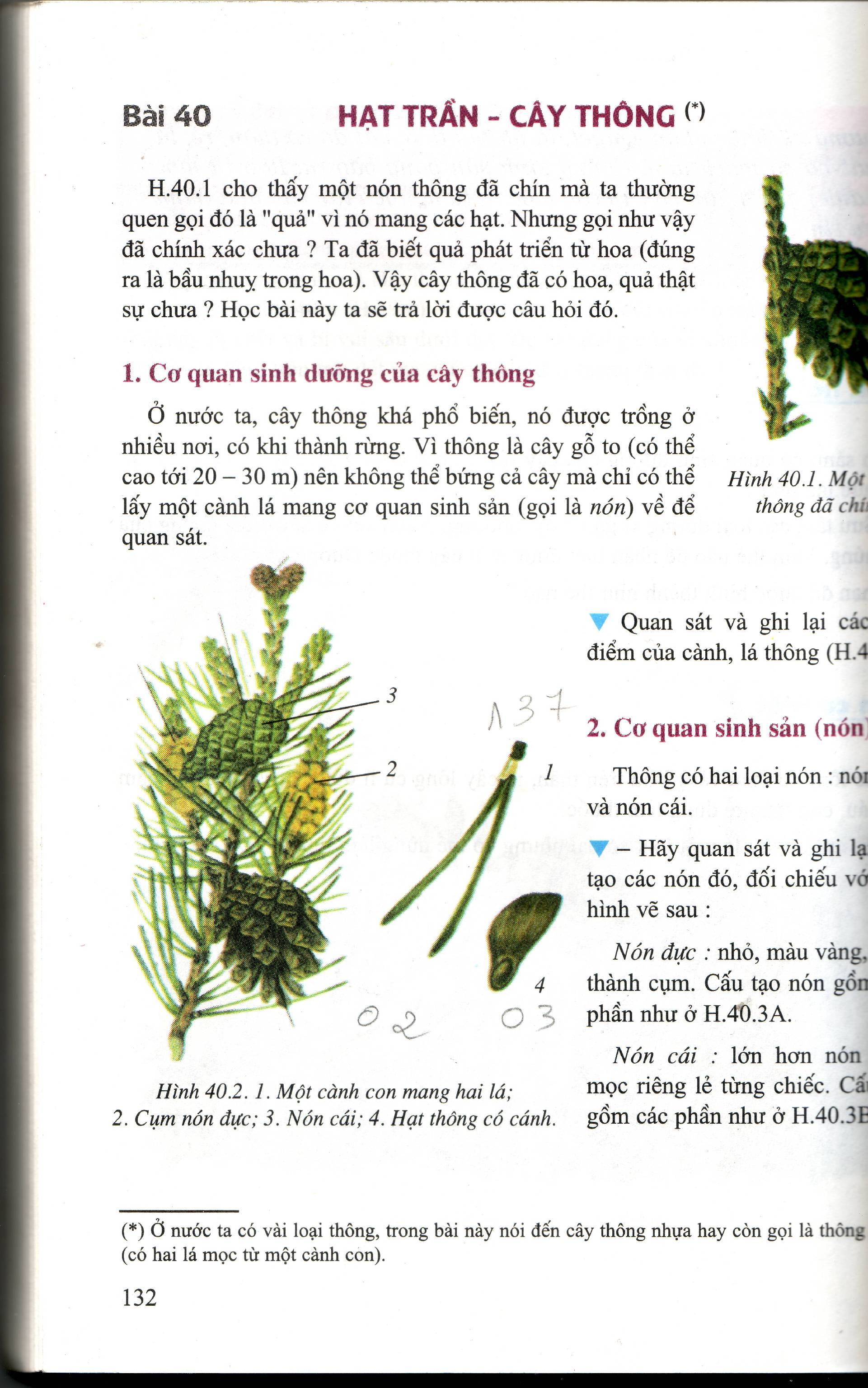 Cụm nón đực
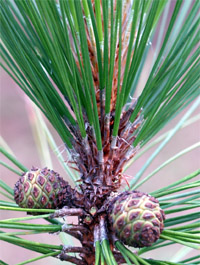 Nón cái
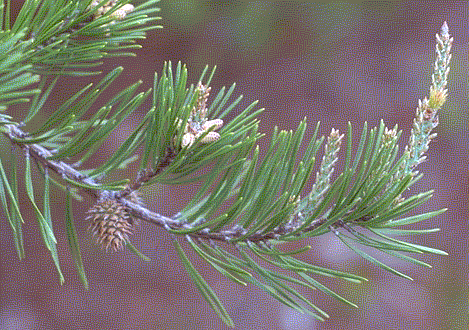 Quan sát và nêu đặc điểm bên ngoài của nón đực và nón cái
Bài 40: Hạt trần-Cây THÔNG
2. Cơ quan sinh sản(nón)
Nón đực :  + Nhỏ, màu vàng
                     + Mọc thành cụm 
- Nón cái : + Lớn, màu nâu sẫm
                     + Mọc riêng lẻ
Bài 40: Hạt trần-Cây THÔNG
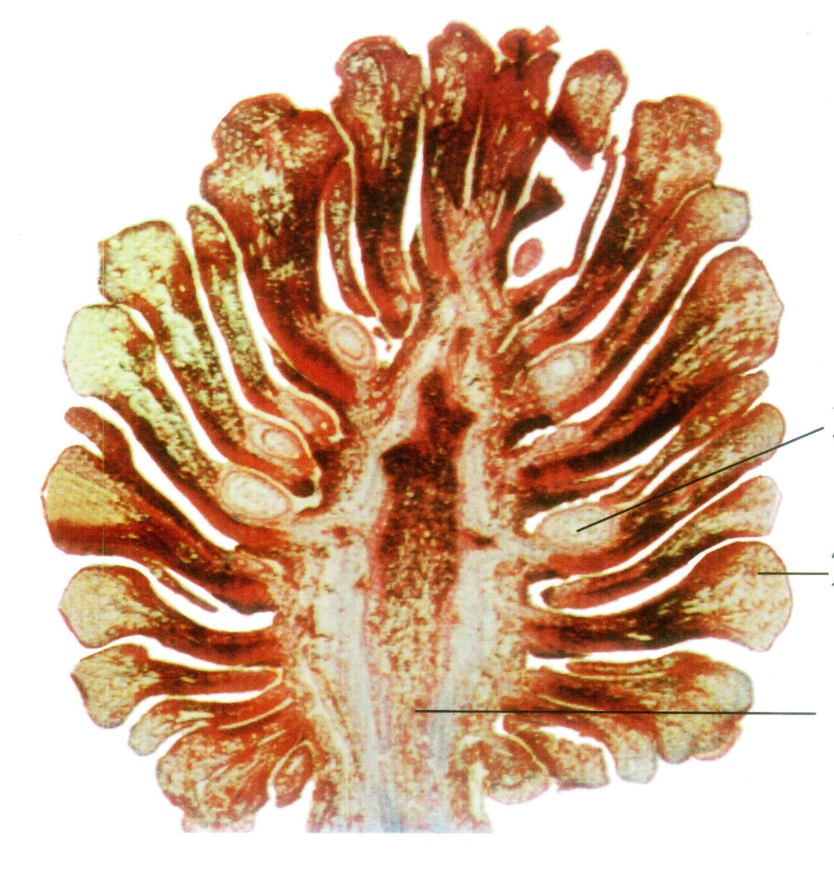 3
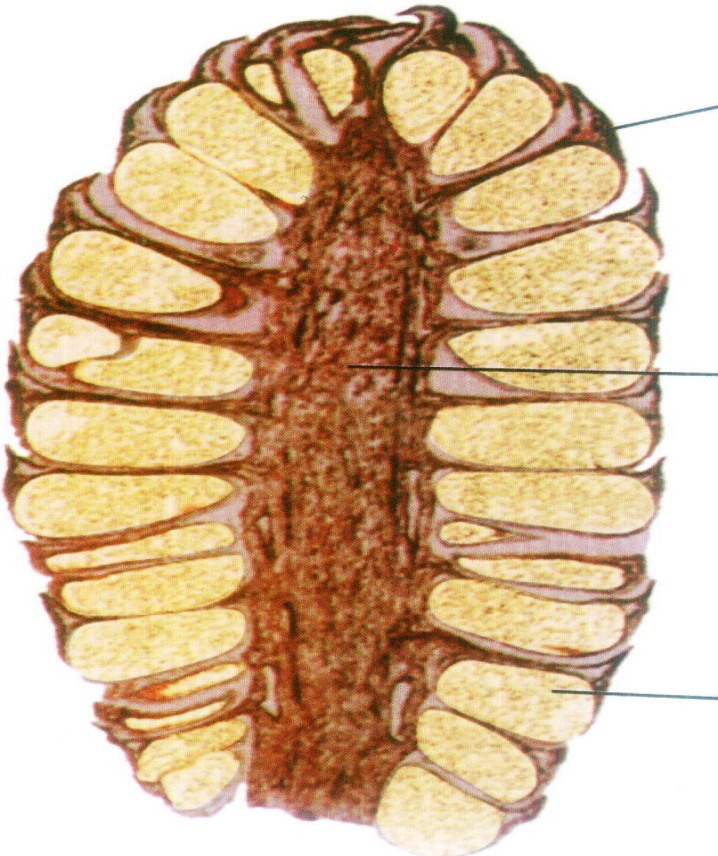 2
2
1
1
3
2. Cơ quan sinh sản(nón)
Vảy (nhị)
Vảy (lá noãn)
Nón đực có túi phấn, trong chứa hạt phấn
Nón cái có noãn  nằm trong lá noãn hở
Trục nón
Noãn
Túi phấn
Trục nón
Quan sát và nêu sự khác biệt cơ bản nhất của nón đực, nón cái?
Nón đực
Nón cái
Bài 40: Hạt trần-Cây THÔNG
2. Cơ quan sinh sản(nón)
Quá trình sinh sản của cây thông
Nón đực
Túi phấn
Hạt phấn
Tinh trùng
Cây thông
Hợp tử
Nón
 cái
Lá noãn hở
Noãn
Noãn cầu
Nảy mầm
Hạt
Bài 40: Hạt trần-Cây THÔNG
2. Cơ quan sinh sản (nón)
Sinh sản bằng hạt.
Hạt được hình thành sau quá trình thụ tinh
Hạt nằm trên các lá noãn hở (hạt trần).
Thông chưa có hoa, quả thật
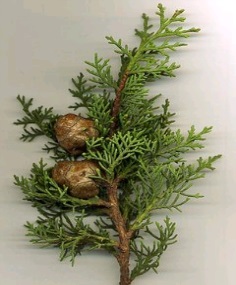 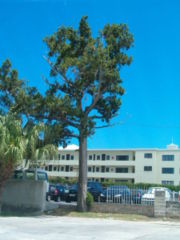 3. Giá trị của cây hạt trần
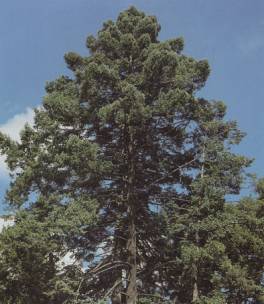 Cây lấy gỗ
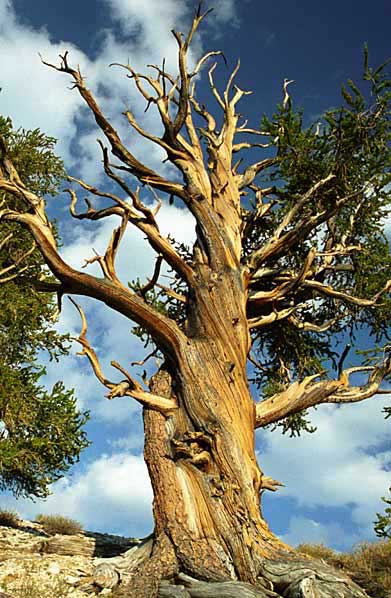 Thông ba lá
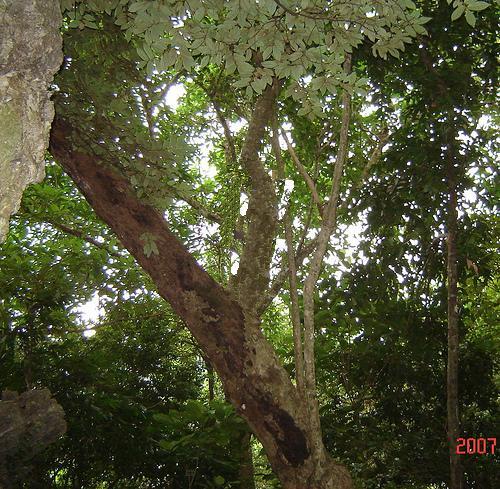 Hoàng đàn
Thông trong sa mạc
Kim giao
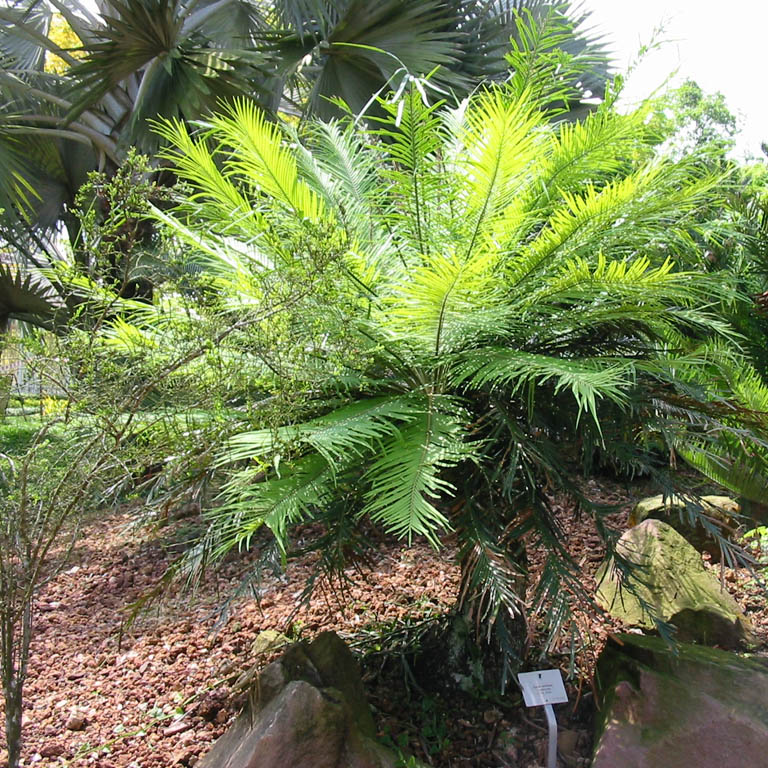 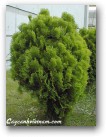 Cây làm cảnh
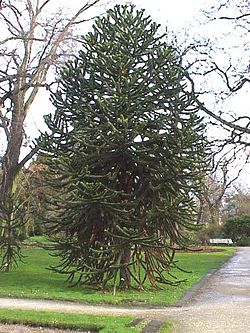 Thiên tuế
Trắc bách diệp
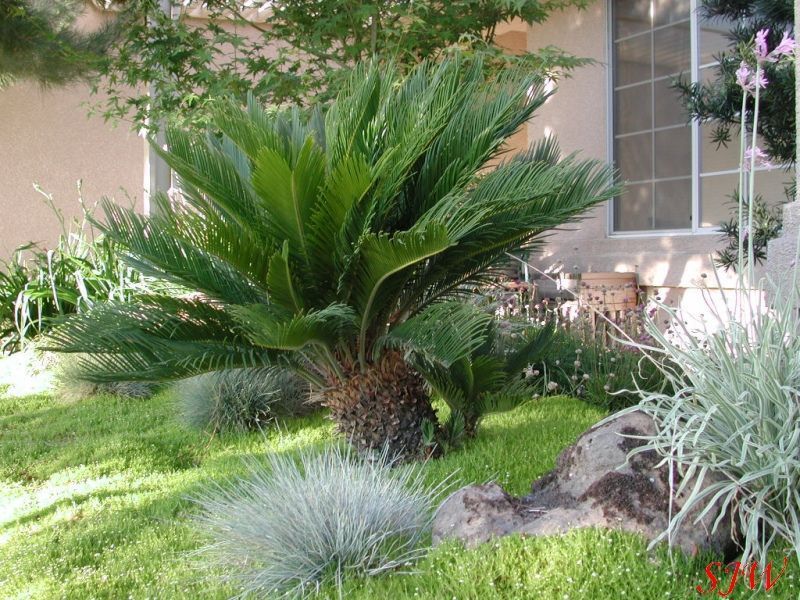 Bách tán
Vạn tuế
- Tên loài: Thông đỏ lá dài. (Sam hạt đỏ lá dài)
 – Tên la tinh: Taxus wallichiana Zucc
Họ Thông đỏ(Taxaceae.)
Bộ Thông (Pinales)
Lớp Thông (Pinopsida)
Ngành Hạt trần(Pinophyta)
Loài Nguy cấp- cần bảo vệ
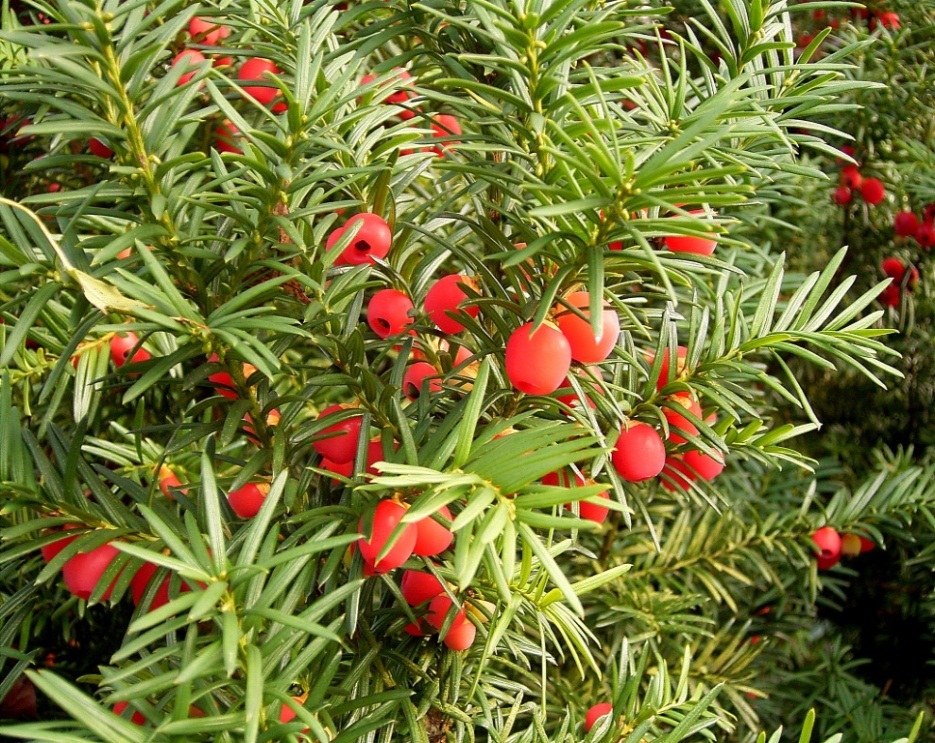 Thành phần hóa học: Hạt chứa 60% dầu béo hoặc hơn.
Tính vị, tác dụng: Hạt có tác dụng tiêu thực, sát hồi trùng, lá có tác dụng sát trùng, chống ngứa.
Công dụng, chỉ định và phối hợp: Ở Trung Quốc, hạt cây được dùng trị ăn uống không tiêu và bệnh giun đũa. Lá được dùng trị bệnh ngoài da.
Bài 40: Hạt trần-Cây THÔNG
3. Giá trị của cây hạt trần
- Cho gỗ tốt và thơm,  lấy tinh dầu
(Thông, pơ-mu, hoàng đàn, kim giao,…)
- Trồng làm cảnh
( Trắc bách diệp, tuế, bách tán, thông tre,…)
Bài 40: Hạt trần-Cây THÔNG
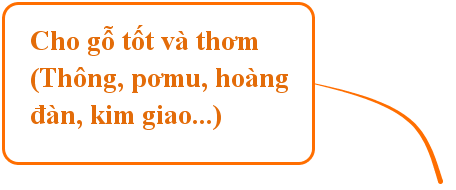 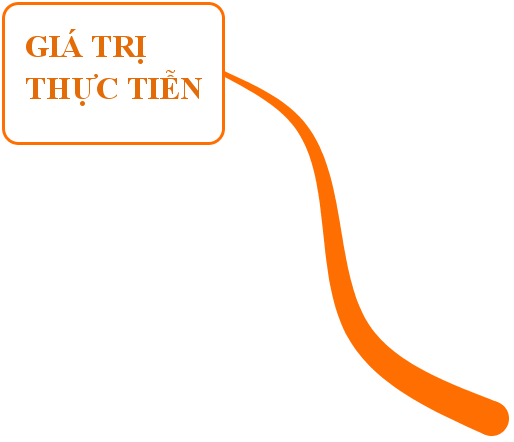 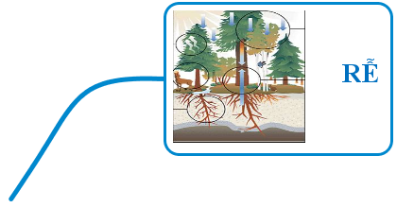 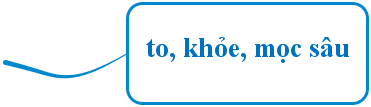 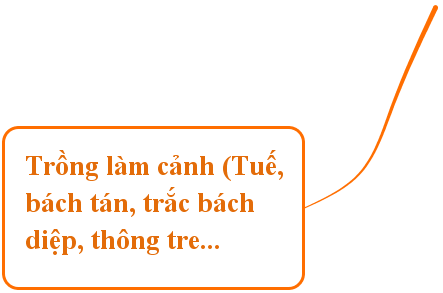 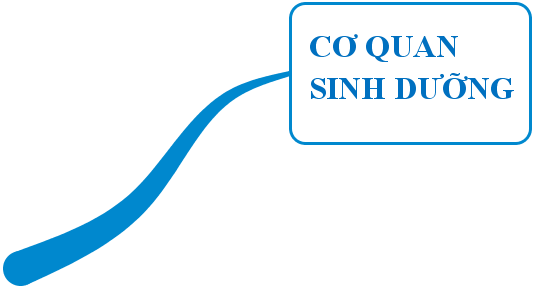 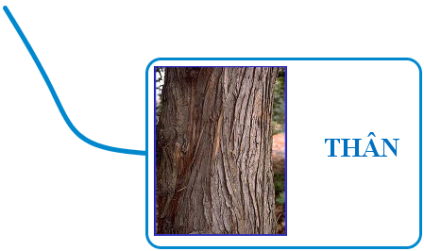 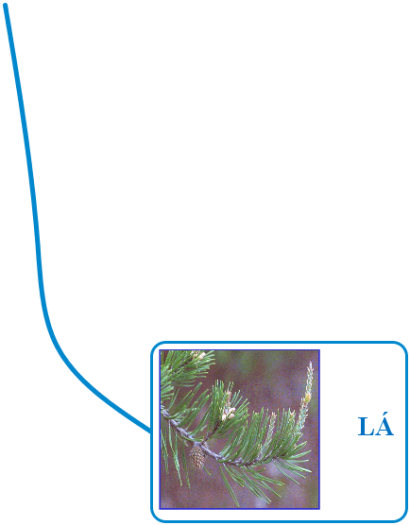 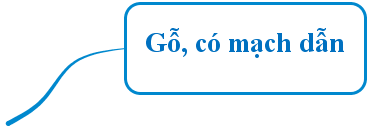 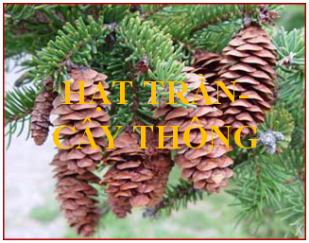 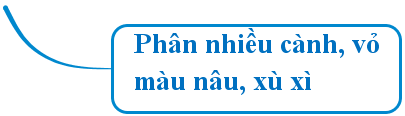 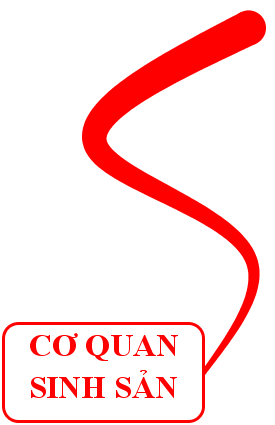 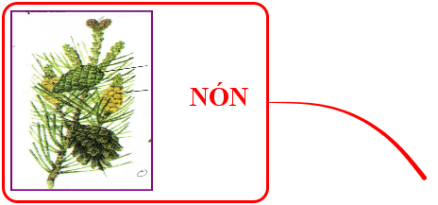 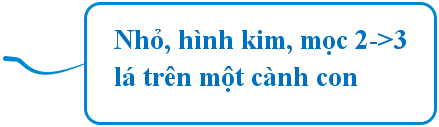 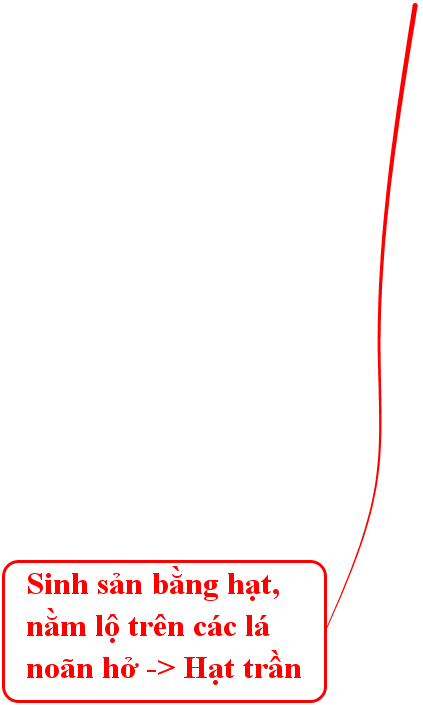 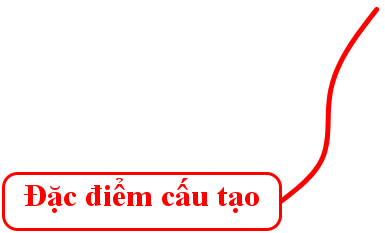 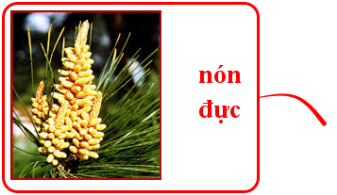 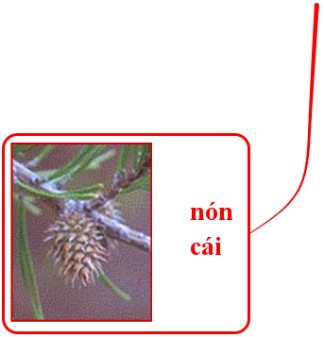 Dặn dò
- Học bài 39,40 làm bài kiểm tra 15 phút(trắc nghệm)